Dragonflies
By: Nolan Clavet, Ellen Wilkinson, Brady Martin
The dragonfly is on a stick
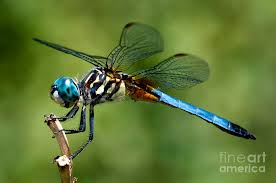 Dragonflies are:
Close cousins to damselflies. Dragonflies are big colorful insects. 
Dragonflies are predators.
Dragonflies are called skimmers, darters ,chasers, and darning needles.
They eat other insects.
Dragonflies can:
Dragonflies can fly as fast as a car in town.
Dragonflies can have dark spots on their wings.
Dragonflies can hunt for food.
Dragonflies have:
Dragonflies have a head, thorax, abdomen, 6 legs, 4 wings, and compound eyes.
Dragonflies need:
Dragonflies need air, food, water, and space to survive.
Dragonflies eat:
Dragonflies eat plants, and other insects. For example, bees, mosquitoes, flies, and grasshoppers.
Dragonflies habitat:
Dragonflies live in ponds, lakes, and tall grass.
Life Cycle
First it is an egg. Then it hatches into a nymph.  Next the nymph gets bigger. Last they are an adult.
Fun Facts
Dragonflies can fly as fast as a car in town. When a dragonflies eggs hatch they are not larva it is a nymph! They look like a very small version of the adult dragonfly!
Sources:
Dragonflies - By Molly McLaughlin
Dragonflies - By Mari Schuh
Dragonflies - By Jason Cooper